COLÒNIES 3r ESO
5, 6 i 7 de juny 2023

Llafranc (Baix Empordà)
‹#›
ÍNDEX
PRESENTACIÓ DE LA CASA DE COLÒNIES
EMPLAÇAMENT
OBJECTIU DE LES COLÒNIES
QUÈ CAL PORTAR?                                                                                                  
EL DIA A DIA A LA CASA                         
 TREBALL DE SÍNTESI
SORTIDA I TORNADA DELS AUTOCARS
CONTACTE AMB LES FAMÍLIES                               
PRECS I PREGUNTES
Professorat acompanyant
M. Rosa Nestares -> FiQ, tutora de 3r B
Andrea Tejera -> FiQ 3r d’ESO
Javier Camino -> MAT 3r d’ESO
Joan Olarte -> ANG 3r d’ESO
Àlex del Amo -> coordinador 3r i 4t ESO
‹#›
1. PRESENTACIÓ DE LA CASA DE COLÒNIES
Casa de colònies Albatros. Llafranc (Baix Empordà)




Fitxa tècnica enviada
Dormitoris de 6 llits amb bany
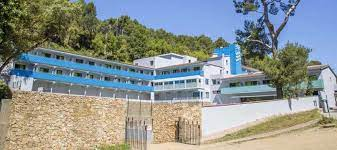 ‹#›
2. EMPLAÇAMENT
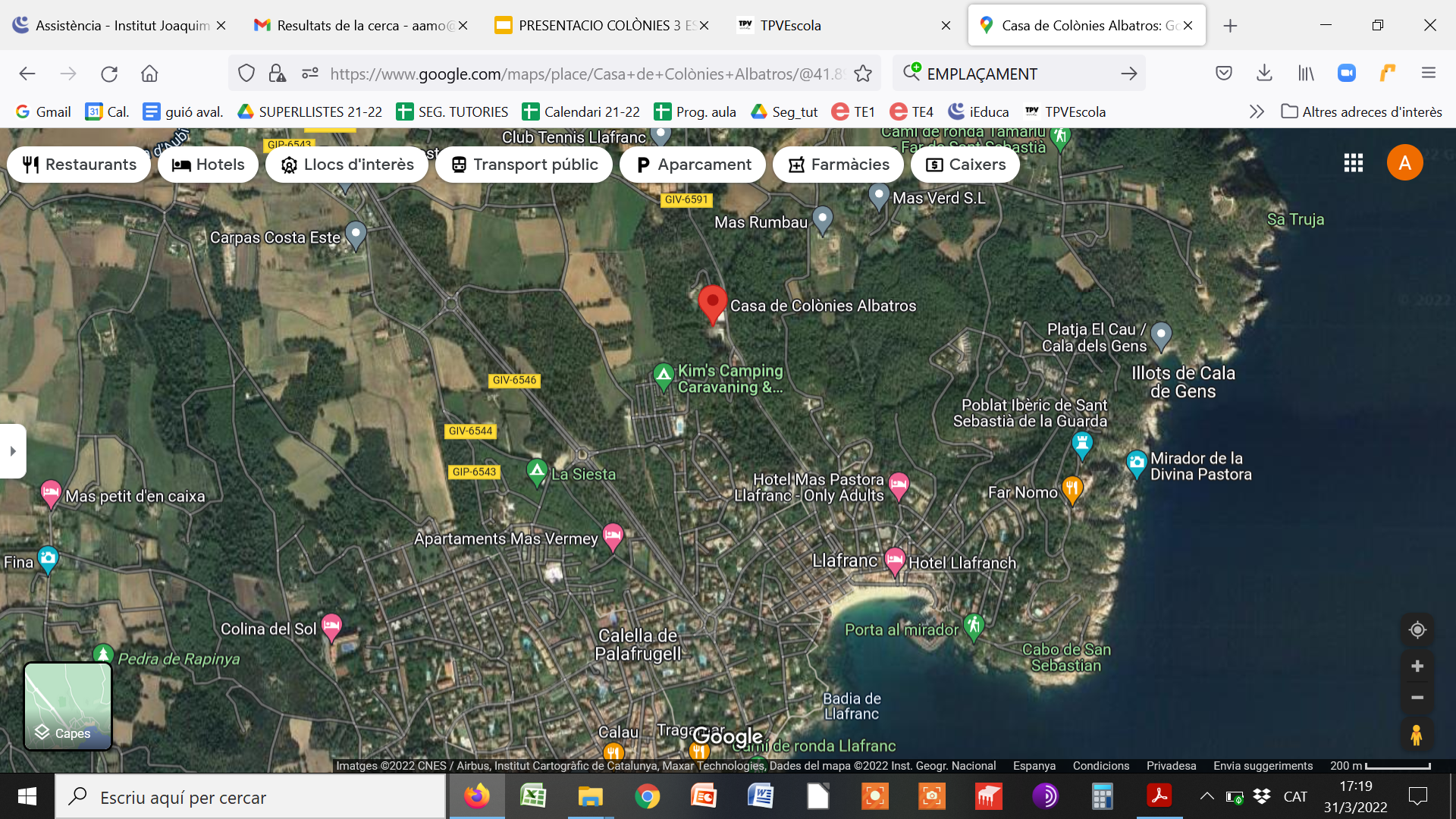 ‹#›
3. OBJECTIU DE LES COLÒNIES
Afavorir la cohesió mitjançant la convivència i el treball en equip.
Espai alternatiu a l’aula i el pati.
Motivació per a encarar el Treball de Síntesi.
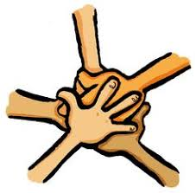 ‹#›
4. QUÈ CAL PORTAR?
Esmorzar del primer dia i cantimplora 
→ que el portin a la motxilla de mà

Sac de dormir

Roba còmoda
Calçat esportiu o de muntanya
Impermeable, cangur o similar
Banyador, tovallola de platja i gorro de piscina
Xancletes lligades (o escarpins o calçat similar per a activitats aquàtiques)
‹#›
4. QUÈ CAL PORTAR?
Estris d’higiene personal i tovallola
Protecció solar i gorra

Motxilla petita
Estoig
Llanterna
Medicacions

Targeta original de la seguretat social, que identifica l’alumne/a com a usuari del sistema sanitari públic
‹#›
4. QUÈ NO CAL PORTAR?
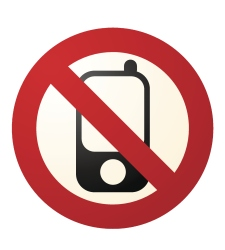 Ordinador

Mòbil (recomanació explícita de la casa de colònies)
Diners: no anem al poble, no tenim cap comerç a prop
‹#›
5. EL DIA A DIA A LA CASA
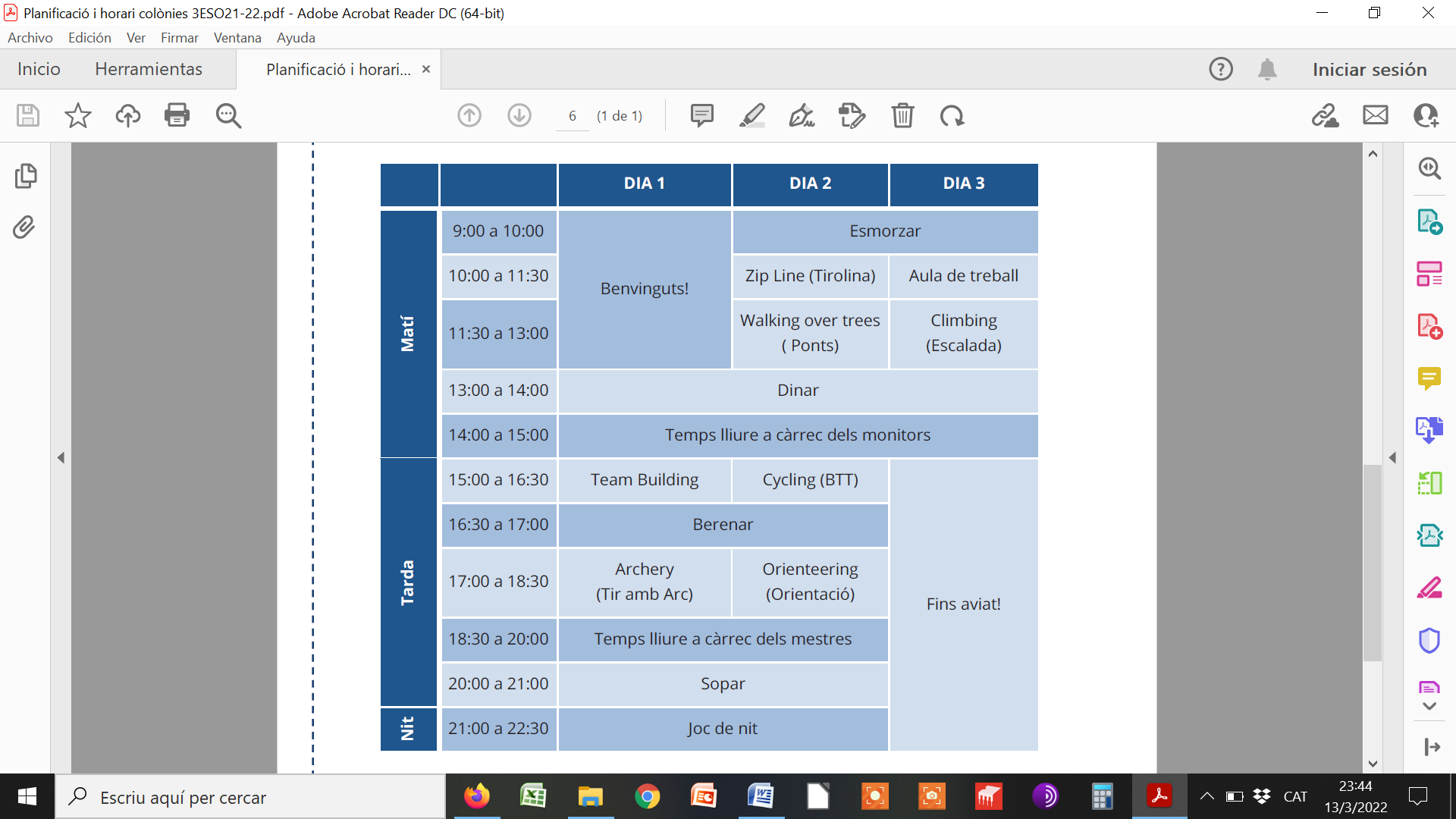 ‹#›
6. TREBALL DE SÍNTESI
Presentació d’un projecte emprenedor relacionat amb el turisme sostenible, l’esport i la natura. Llengua de treball: anglès.

Durant les colònies:
Activitats amb monitors/es.
Quadern de continguts i d’activitats

Al centre:
Elaboració (8, 9, 12 de juny) -> de 8 a 14:30
Dijous 8 comencem a les 10h !!
Exposició oral (13 de juny) → només venen a l’hora que els toca exposar
‹#›
7. SORTIDA I TORNADA DELS AUTOCARS
Sortida dia 5. A les 8h, cruïlla Rbla. Països Catalans / Rbla. sant Jordi (darrere de les instal·lacions de l’Estadi Municipal).
Tornada dia 7. Arribada a Vilanova cap a les 17:30, davant de l’institut.
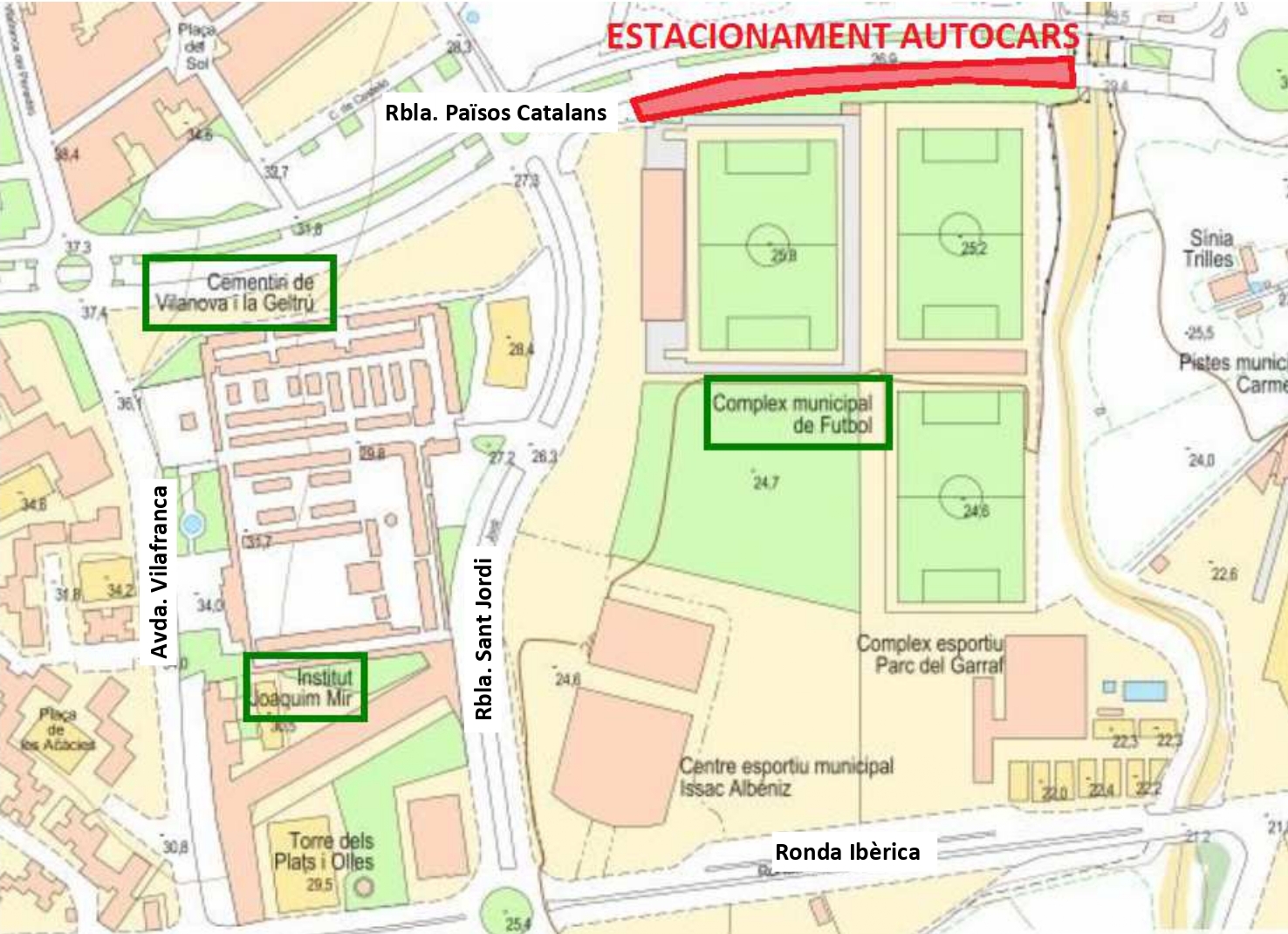 ‹#›
8. CONTACTE AMB LES FAMÍLIES
Disposem dels vostres telèfons de contacte.

Contactarem amb vosaltres si es dona qualsevol situació extraordinària.
‹#›
9. PRECS I PREGUNTES
Moltes gràcies
per la vostra atenció!
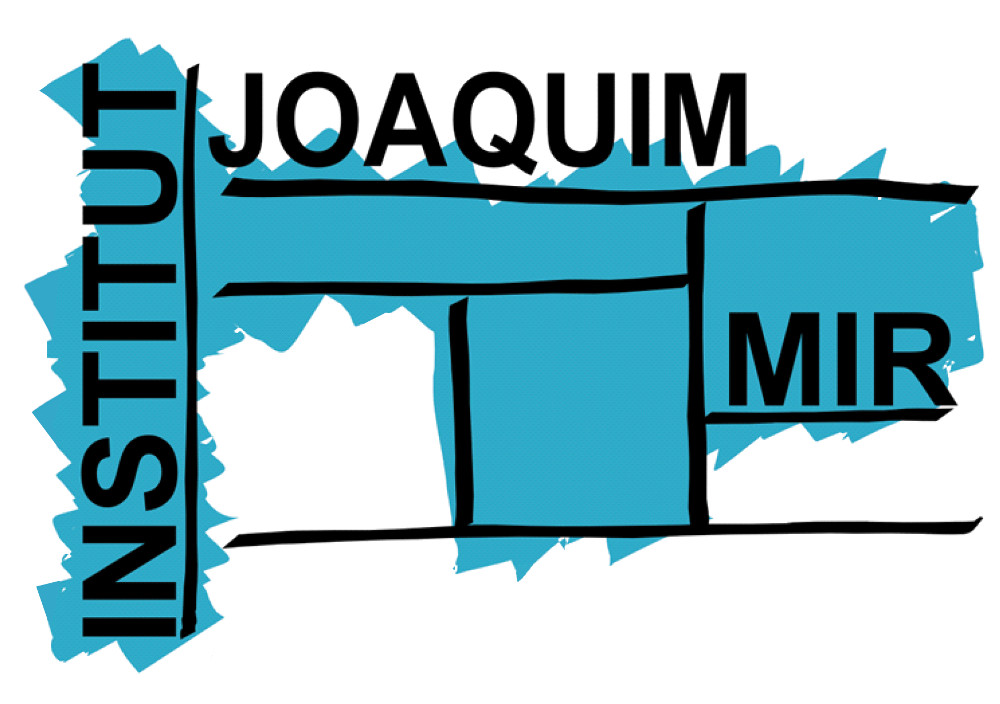 ‹#›